Prevention and fight against fraud in General treasury of the Social Security 
 Mr. José Luis Encinas, Head of Unit of Inspection and Prevention in the Sub Directorate General of Period Collection in voluntary 
Madrid, 29th October 2015
AGENDA
AGENDA
General Treasury of the Social Security
Business challenge
How Analytics helped
High performance. Delivered
General Treasury of the Social Security
Social Security General Treasury is the entity responsible for the collection and management of economic and financial resources of the Social Security.
The challenge
Big deal with Big responsibilities
The main challenge for TGSS is to deliver efficiency improvements and to do this, it is required to develop a strategy against fraud and irregular employment.

Lines of attack:
Integrate fighting fraud within all management procedures of the TGSS
Merge and debug all different available information sources.
Analysis techniques for focusing actions
Intensify Social Security inspection capacities
The challenge
Priorities lines of attack for TGSS against fraud
CONTROL OF PROCESSES
Employee identity
Inscription controls
Omitted and irregular info
Exclusions and deductions
1
Inscription controls, deductions, …
Payment processes
FICTICIOUS BUSINESS
Fictitious business
Probability of risk evolution
Delay in payment prevention
2
Fraud Networks
Network Analysis
Insolvent companies
Fictitious companies
Delay in payment
5
IRREGULAR EMPLOYMENT
Workers not registered
Part-time contracts
Hide a higher activity
3
HIDE PROPERTY IN 
COMPANIES IN DEBT
Insolvent companies 
Responsibilities derivation
4
How Analytics Helped
Supported by powerful IT infrastructure
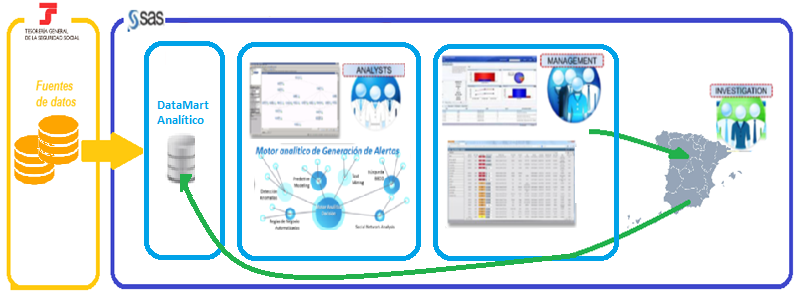 How Analytics Helped
Supported by powerful analytical tools
Analytical techniques
Known fraud / Unknown fraud
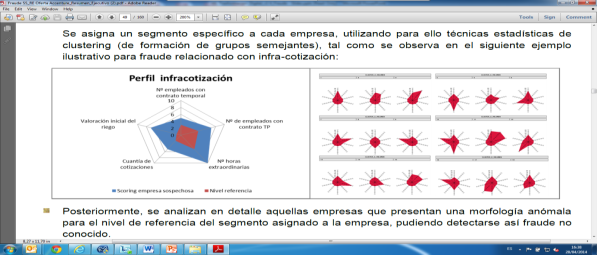 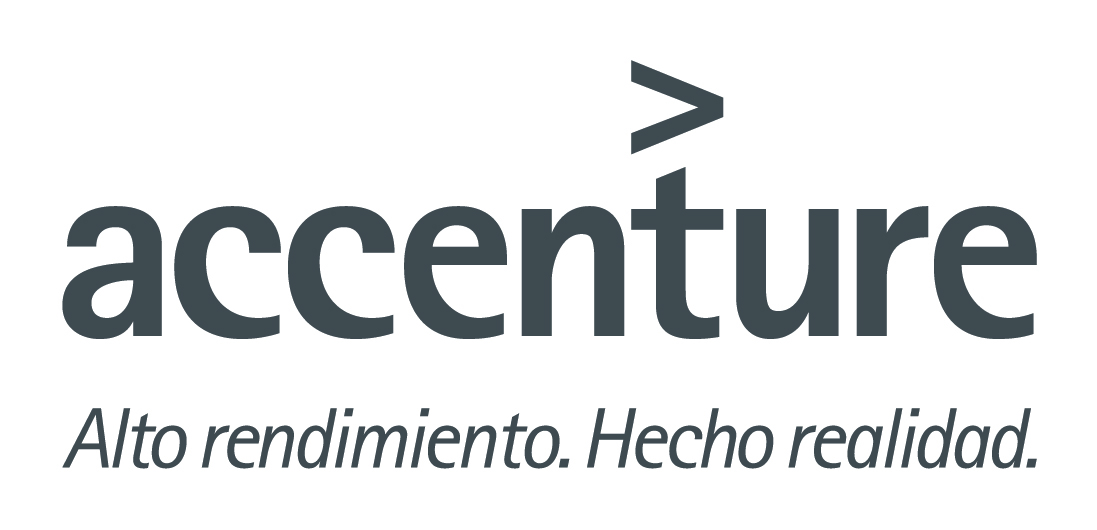 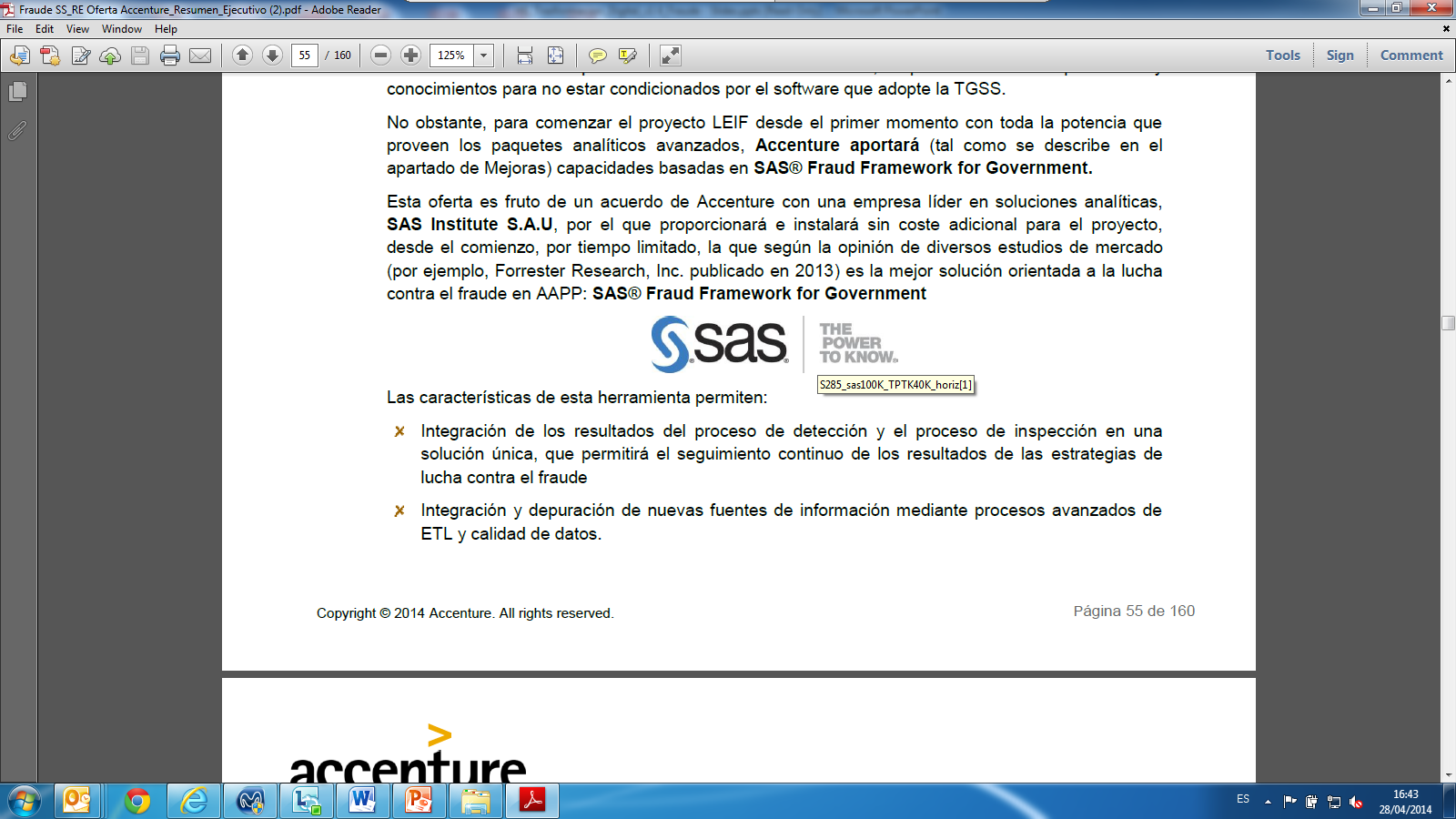 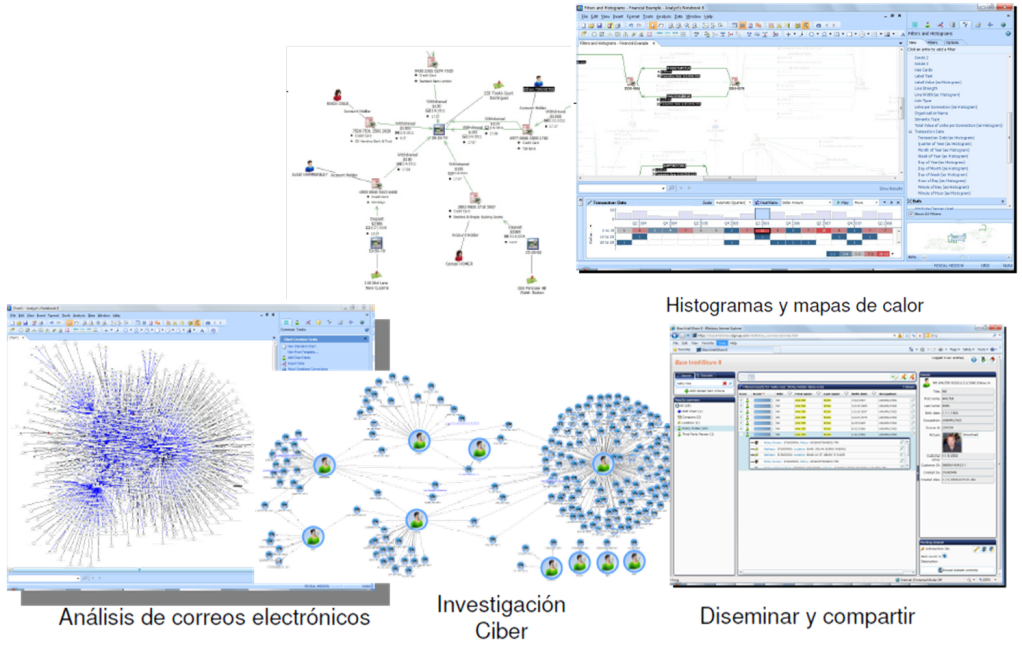 SAS Fraud Framework
How Analytics Helped
Supported by powerful analytical tools (cont.)
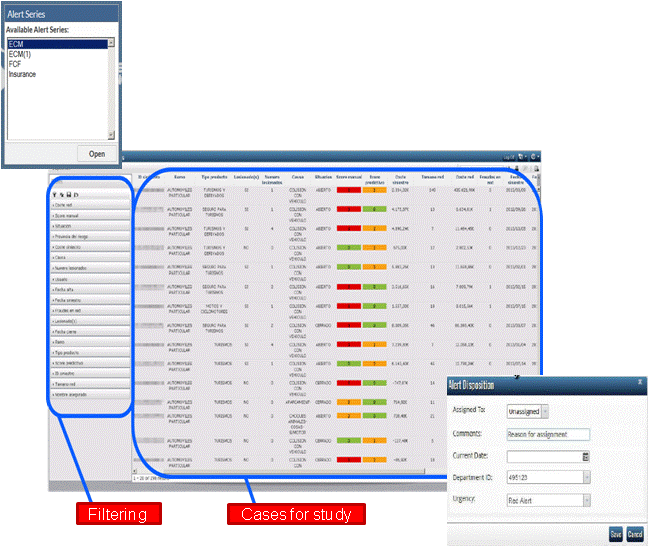 The case manager (Social Network analysis) of the SAS Fraud Framework tool will, through its web access, meet the needs of performance in terms of information exchange
How Analytics Helped
Supported by powerful analytical techniques
Integrating Analytics in Social Security General Treasury to identify potentially fraudulent cases and discover new patterns and behaviors, based on the analysis of existing information systems to deliver integrated fraud management, intensifying the process control management.
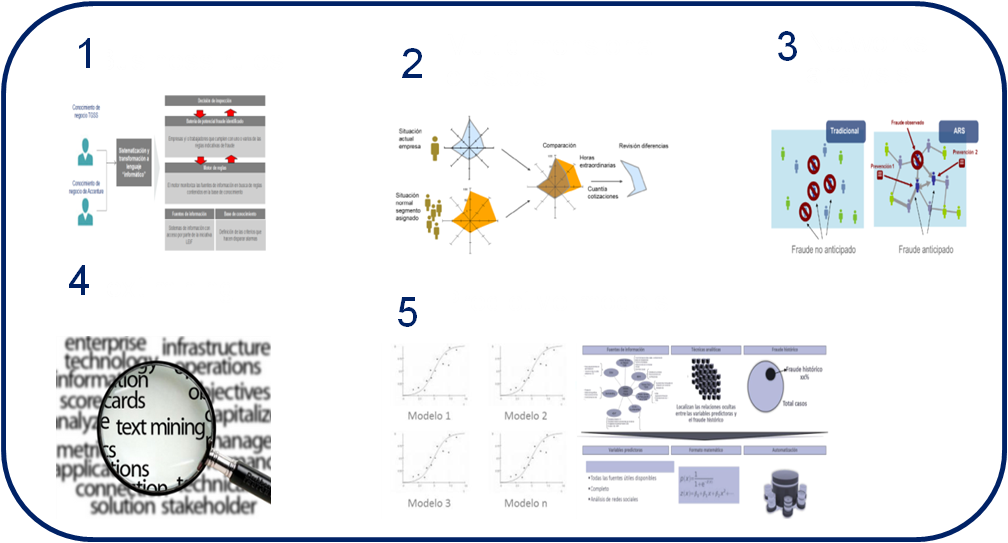 Methodologies and algorithms
How Analytics Helped
Supported by powerful analytical techniques (cont.)
Capabilities provided
Results for Social Security General Treasury
Alarms, automated controls or checks for integrated fraud management systems.
Definition and implementation of: automatic actions, performances case review, inspection activities , transfer to third parties.
Protocols and case management
-Identification of business rules 
-Anomaly Detection 
-Advanced Analytics
Anomaly detection to identify unknown patterns of advanced analytics
Analytical techniques
Big Data, Data Cleansing, Data Transformation, Natural Language Processing, Prospecting for information on the Internet
Datamart integrated with high reliability with multiple sources of information
Data sources
How Analytics Helped
Prevention and fight against fraud in TGSS  - LEIF Operating Model
Multidisciplinary team of consultants with experience in analytics, big data, business and strategy to deal with a complex problem
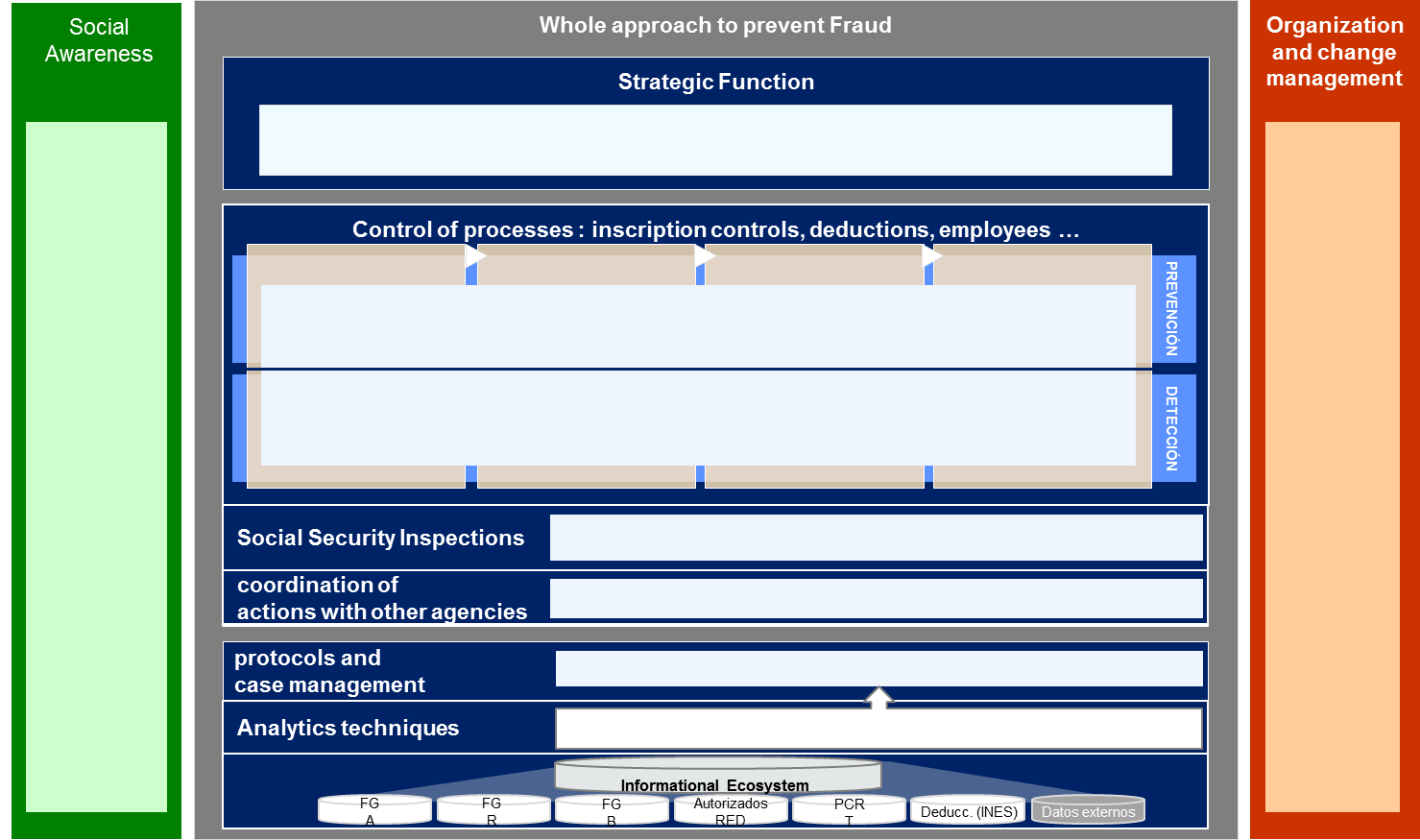 How Analytics Helped
First assets
LEIF Datamart
Strategic plan
Phase I completed : LEIF Datamart

10 data sources
Allows quick 360º perspective of workers and company’s behavior
Future Additions:
Collection, referrals, CRETA ...
EAT, SEPE, commercial register…
3 researching lines opened:

Lower-contribution: Hiding computable salary items
Fictitious business: Construction and Household
Irregular employment: Self-employed quotes
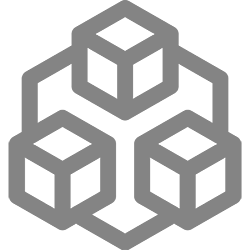 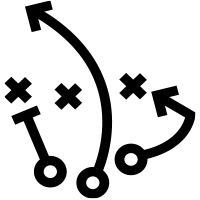 Analytical capabilities
Social awareness
Completing a survey of citizens’ perceptions of fraud:

Knowledge of the institution and their functions
Clarity and simplicity of procedures
Perception of citizenship fraud
Tolerance citizenship fraud
Developing analytical capabilities in order to identify, in advance, profiles and behavioural patters of fraudulent behavior:

Multidimensional clusters
Networking analysis
Predictive models
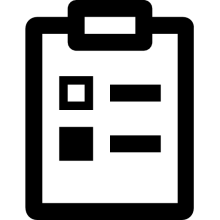 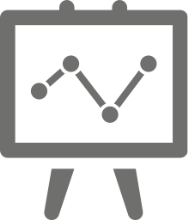 Advanced indicators
Business Rules
How Analytics Helped
LEIF Datamart
First phase of the analytical environment complete with the addition of external and internal sources that allow a 360º perspective of the workers, the company and its historical behavior
Already included
Pending inclusion
How Analytics Helped
LEIF Datamart – Database enrichment
250 variables have been developed for the enrichment of the analytical environment in order to improve the predictive capabilities of analytical techniques. The following variables were identified as relevant.
How Analytics Helped
Irregular Employment. Self-employed quotes
Hiding computable salary items
How Analytics Helped
Fictitious business. Construction & Households
Penetration of fictitious business in construction is very high. Therefore, we have prioritized the analysis of this segment.

We have also begun to analyze the household segment due to the significant increase in the number of workers in the SSDE that have proved fictitious.
Companies distribution
Fictitious business distribution
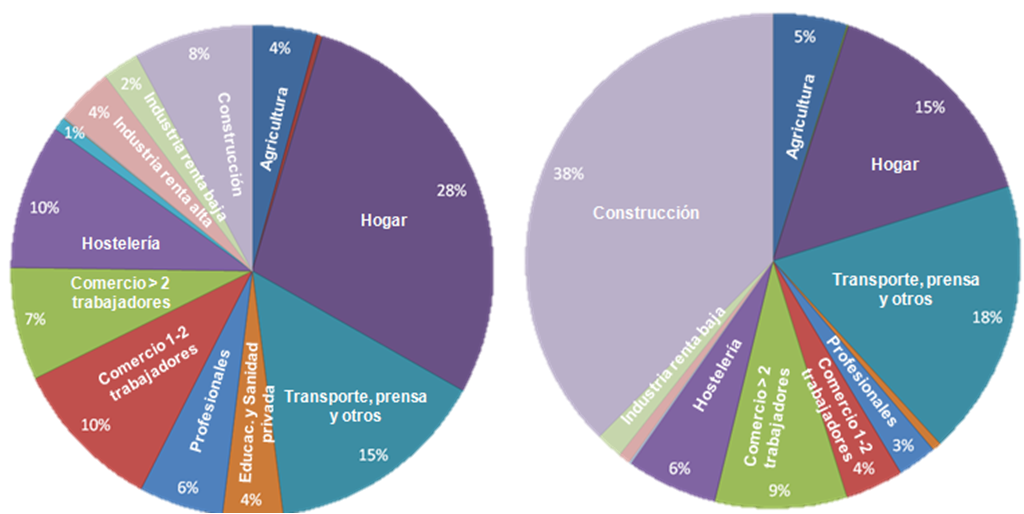 How Analytics Helped
Fictitious business. Construction & Households
Powerful analytical techniques were applied in order to identify fictitious business
How Analytics Helped
Social awareness
The National Treasury is very interested in analyze society’s sensitivity related to fraud, with the objective of identifying existing fraudulent conduct (“Social Fraud Barometer”)
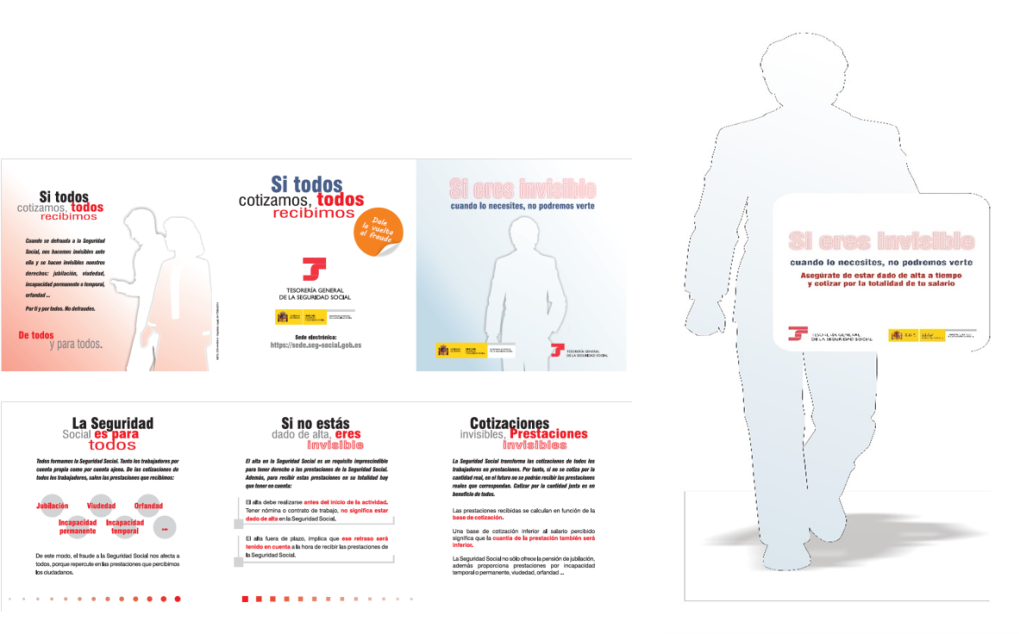 Therefore a survey was conducted in 2014

The definition of a Strategic communication plan will be developed based on the results of the Fraud Survey 2014.
How Analytics Helped
Social awareness
Definition, design and analysis of Fraud Survey 2014  in order to describe how citizens notice the fraud against the TGSS.
Strategic communications plan will be developed based on the results of the Fraud Survey 2014.

Methodology:
Goals
Target
Methodology
Questionnaire design
Proof of Concept
Training
Supervision
Gather survey results
Import survey results to database
Weighing
Sociodemographic Analysis
Final Report
Thank you for your attention
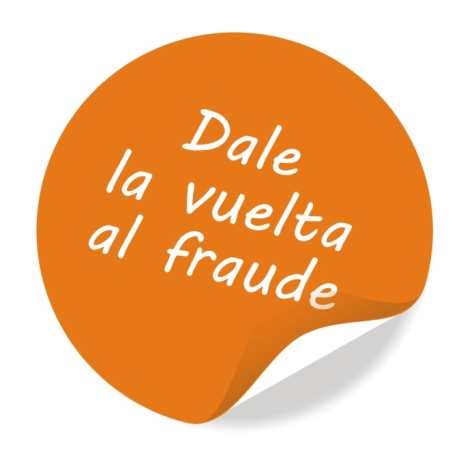 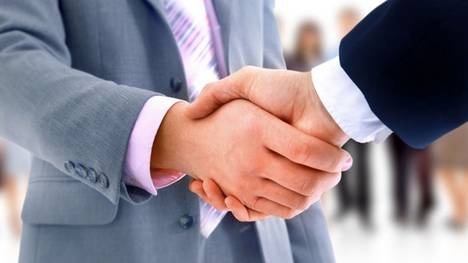 SUBDIRECCIÓN GENERAL DE RECAUDACIÓN EN PERIODO VOLUNTARIO